Maziden Yükselen sesler
ŞEYHÜLİSLAMA SORUN
II.Abdülhamit, 93 savaşının Kars cephesinde başarı gösterenlere madalyalar takmaya başlamıştı. Bir ara Şeyhülislam da bu madalyadan takmaya başlayınca, Fuat Paşa göğsündeki madalyayı derhal çıkardı. Bir gün padişah Fuat Paşa'nın göğsündeki madal­yasını göremeyince:
-"Fuat Paşa! Siz Kars madalyasını niçin takmıyorsunuz?" diye sorunca Paşa da:
-"Efendim ben Kars savaşlarına iştirak etmedim ki, madalyasını takayım"
-"Bu nasıl olur paşam?"
-"Bana inanmazsanız, Şeyhülislama sorunuz. Acaba beni savaş alanında gördü mü?"
Maziden Yükselen sesler
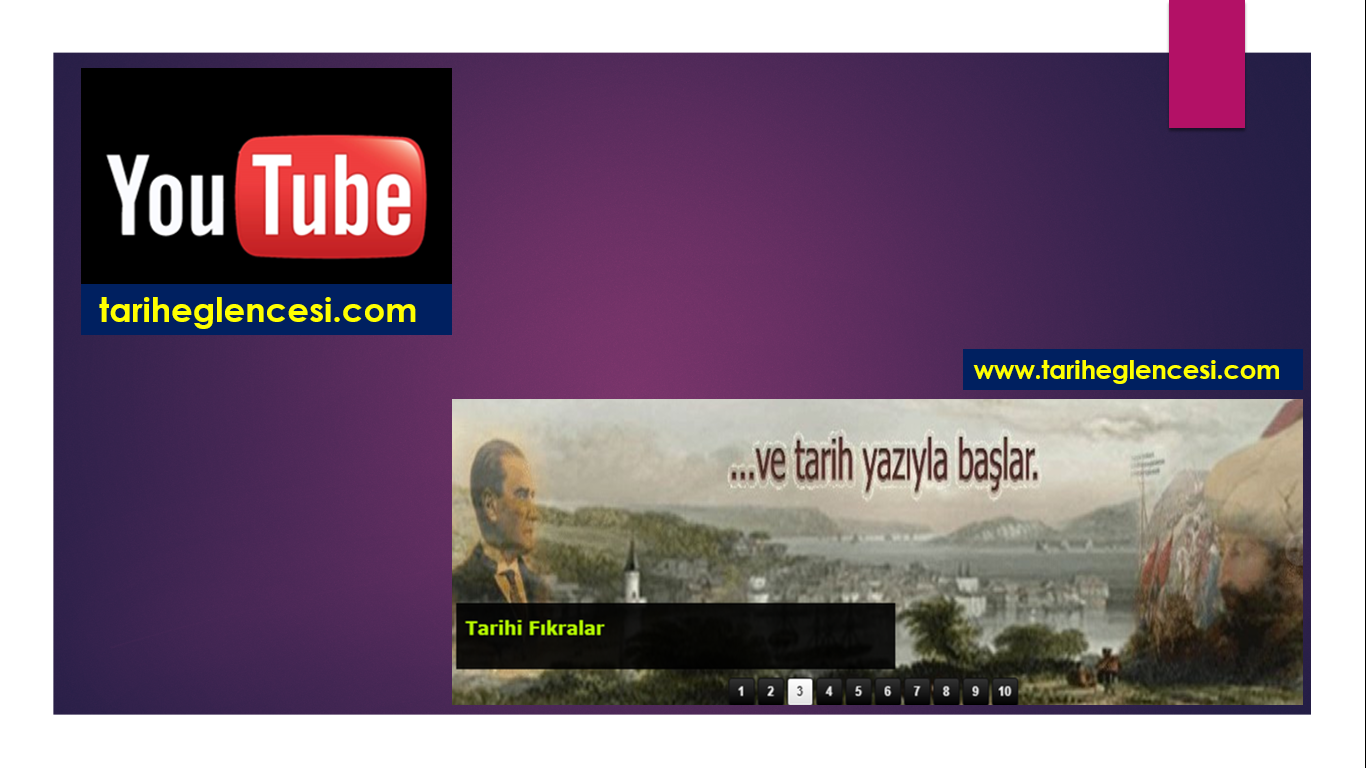 tariheglencesi
Kanalıma abone olup, destek olabilirsiniz.